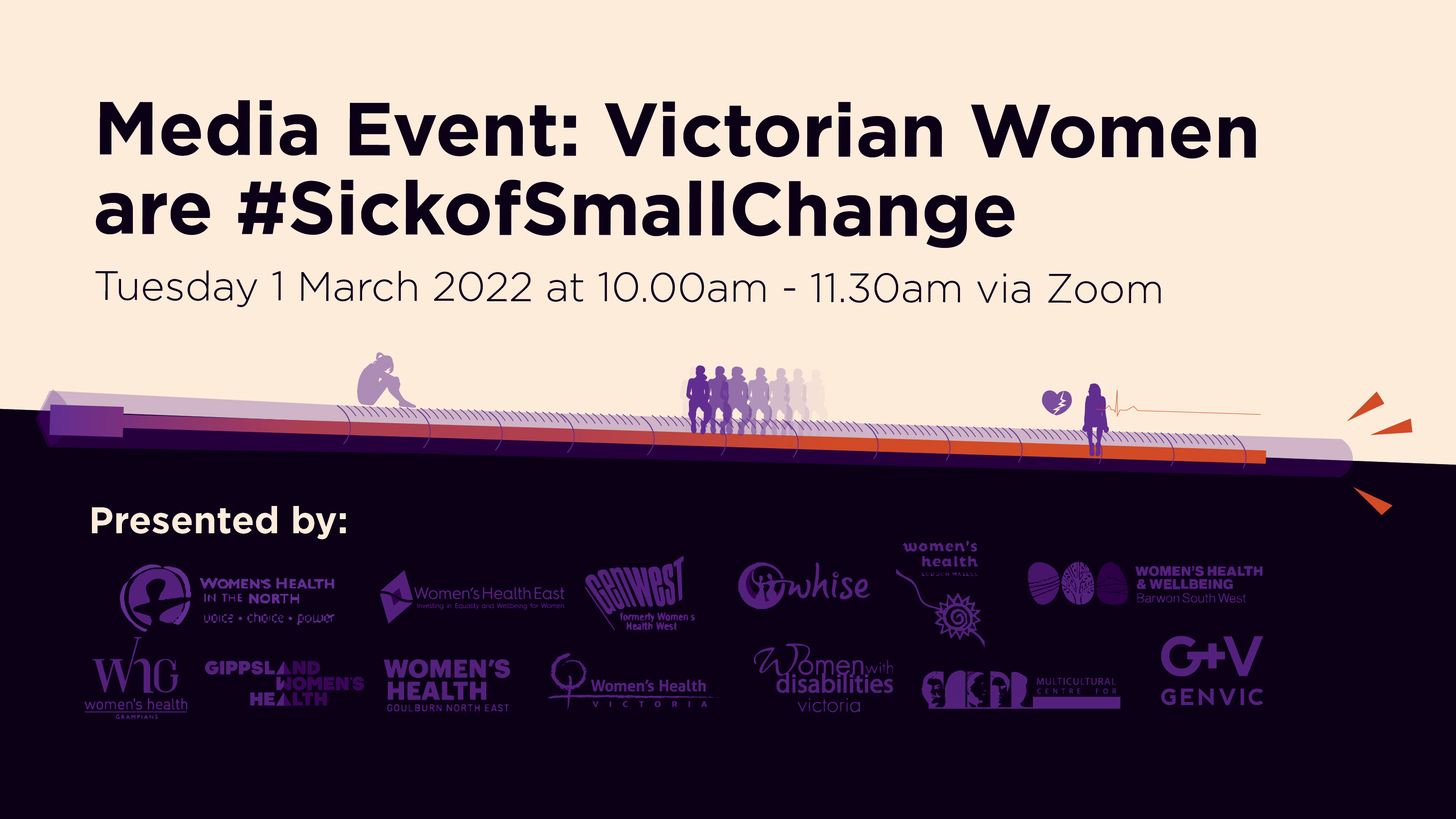 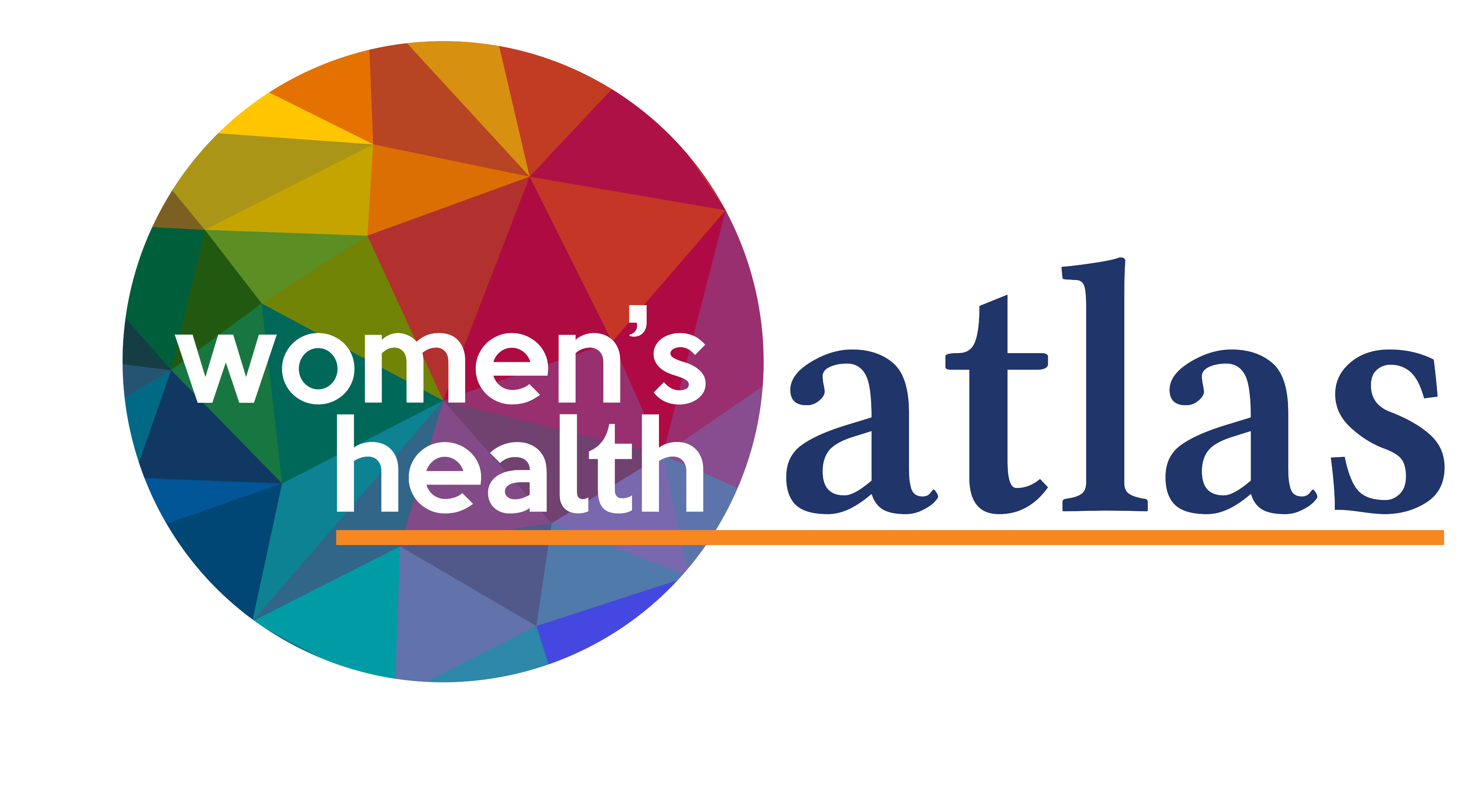 A free, interactive tool that illustrates the relationship between gender and health.
Over 50 data sets, sex disaggregated and mapped to every LGA in Victoria
SRH, Mental Health, Violence Against Women, Avoidable Mortality, Cancer, Gender Equality 
Over 20,000 users and 180,000 page views
Violence
Sexual violence 5.6 times more likely for women than men
33% of women with a disability experience sexual violence
Women 3 times more likely than men to experience family violence
65% of women with a disability experienced violence since age 15
33% migrant and refugee women have experienced family violence
13.4% of LGBTIQ adults have experienced family violence
Sexual Offences (rate per 10,000)
Men
Women
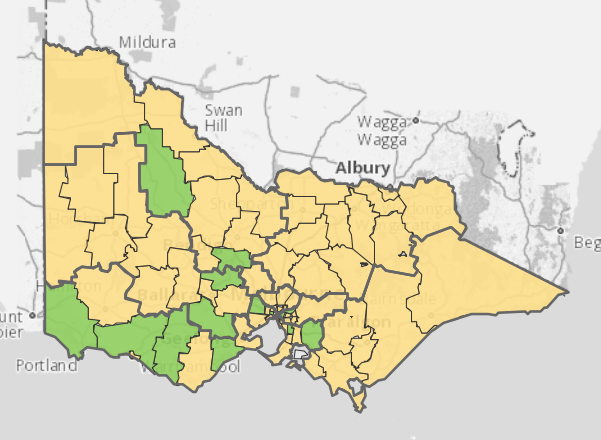 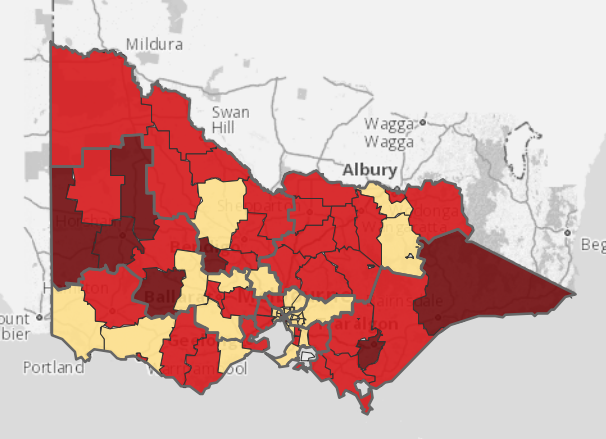 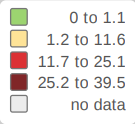 Source: Women’s Health Atlas 2020
Family Violence (rate per 10,000)
Men
Women
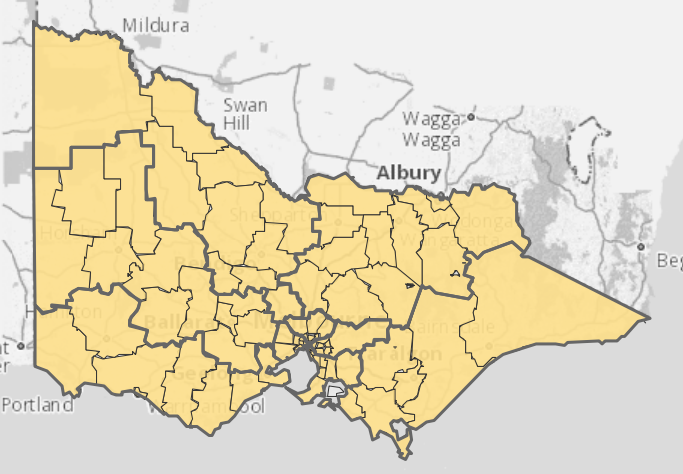 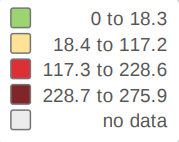 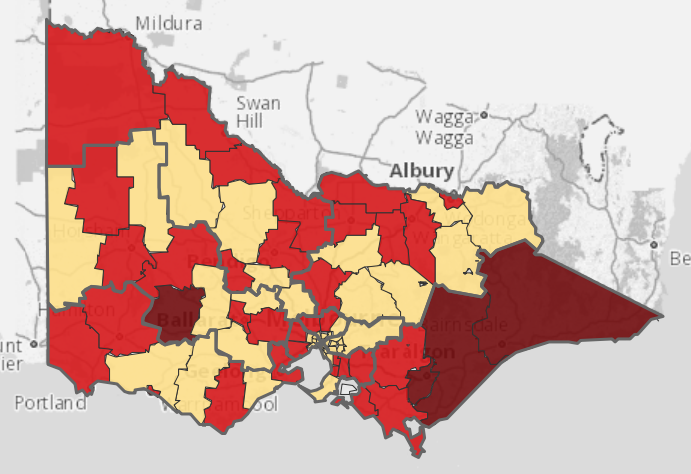 Source: Women’s Health Atlas 2020
Mental Health
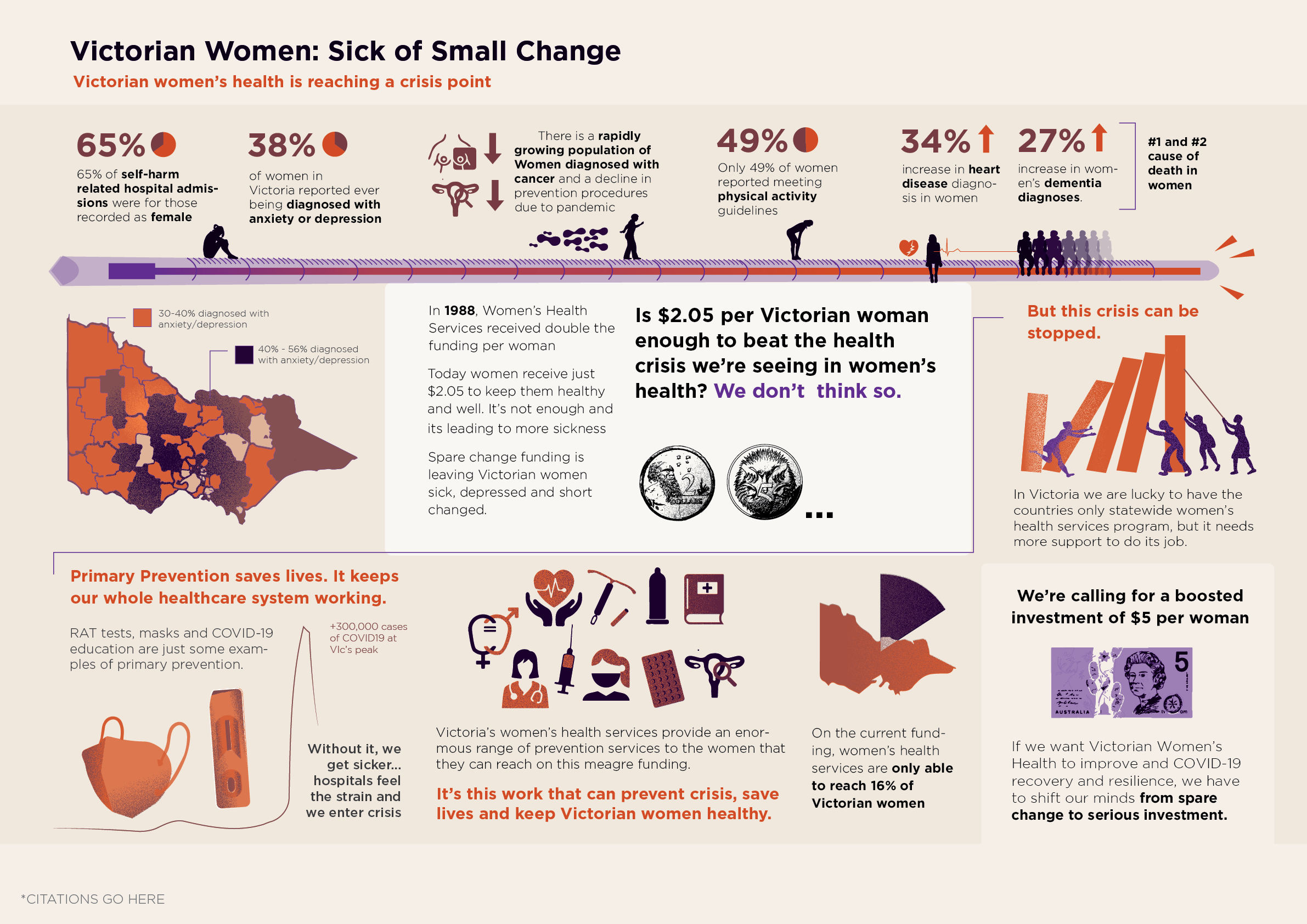 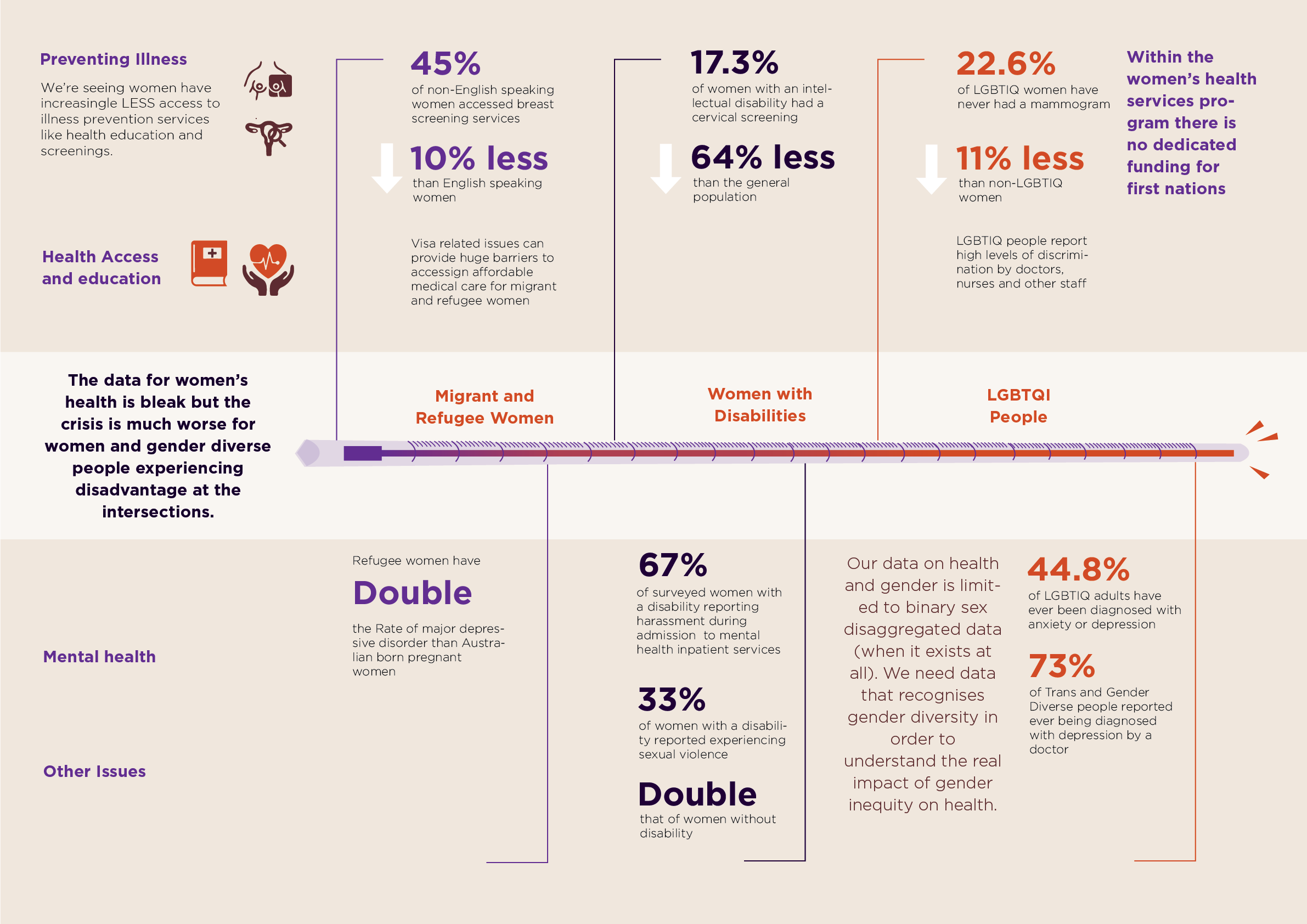 Mental health is the largest burden of disease due to family violence for women aged over 15
67%
of women with a disability reported experiencing harassment in the mental health system
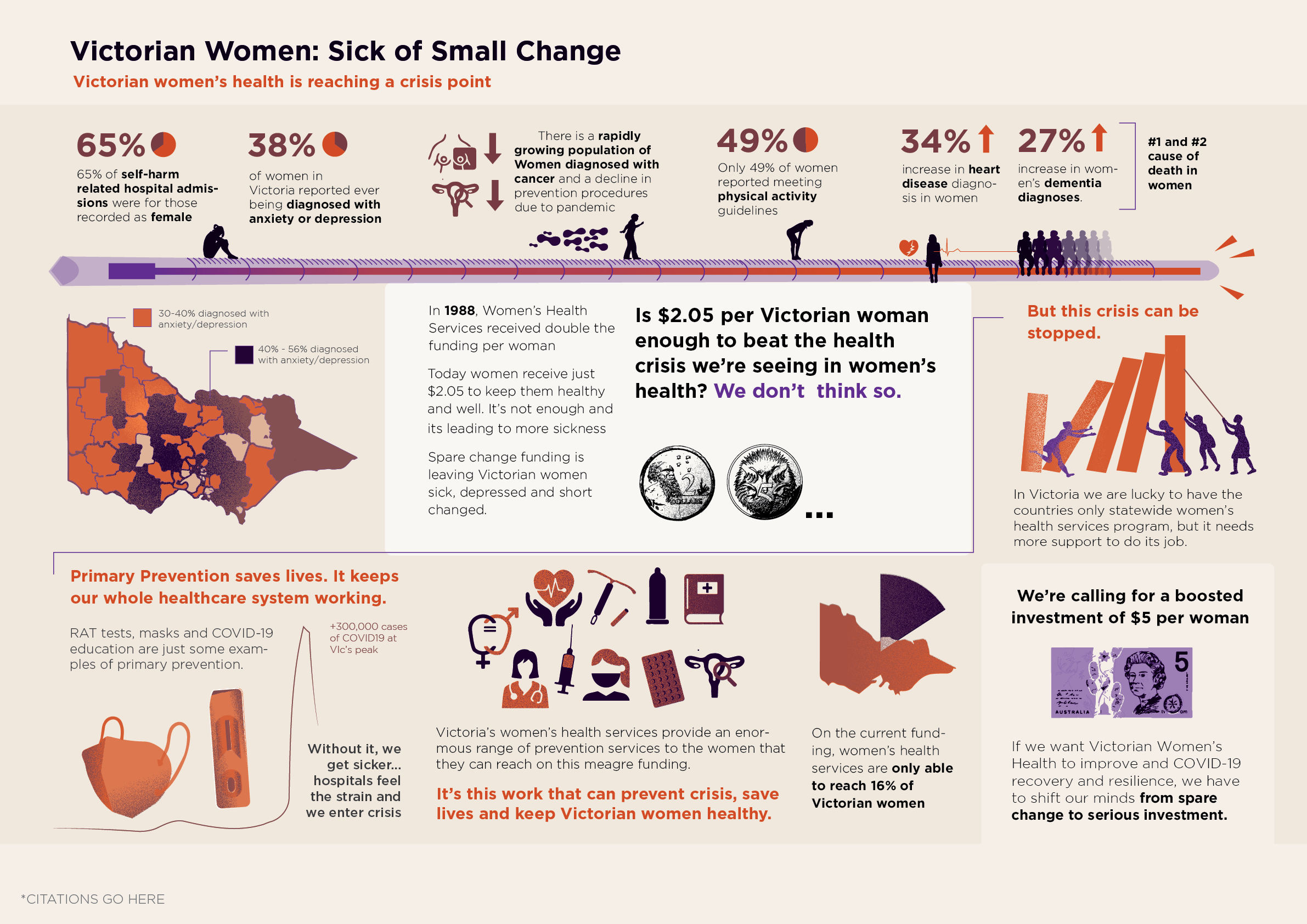 Women who experience family violence during pregnancy are 3 times more likely to suffer depression
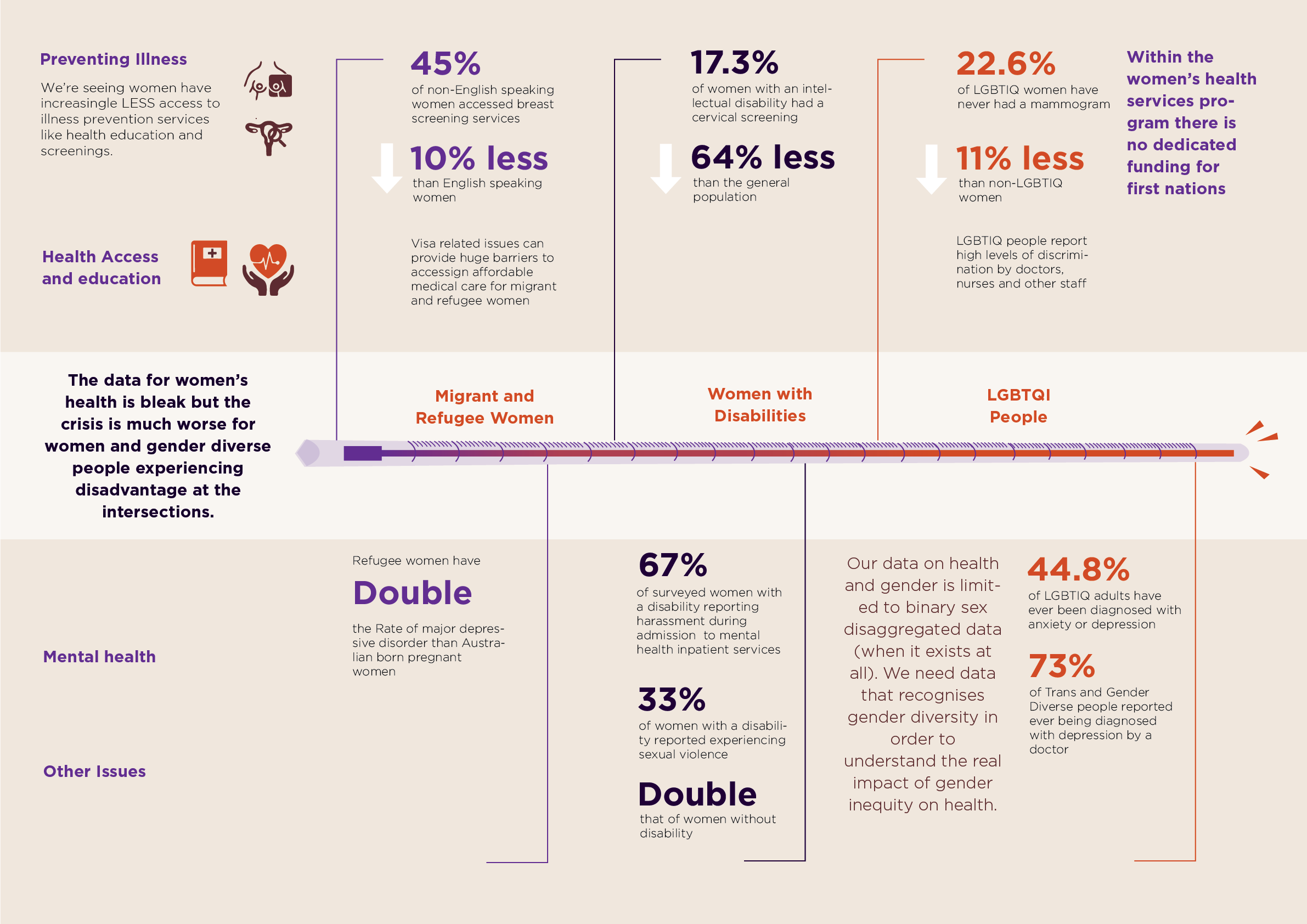 Lifetime % diagnosis of anxiety and/or depression
Men
Women
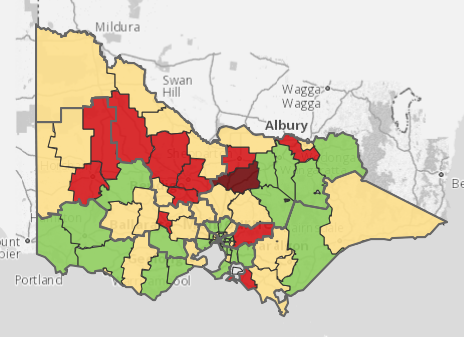 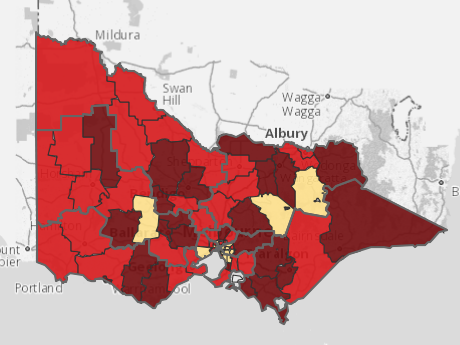 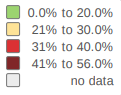 Source: Women’s Health Atlas
Self-harm hospital admissions (rate per 1000)
Men
Women
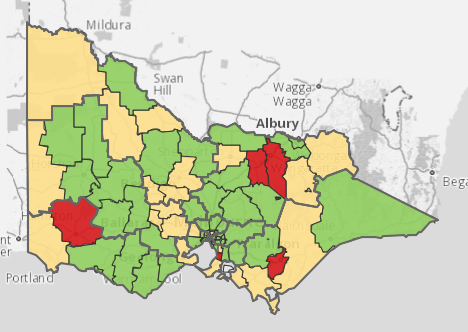 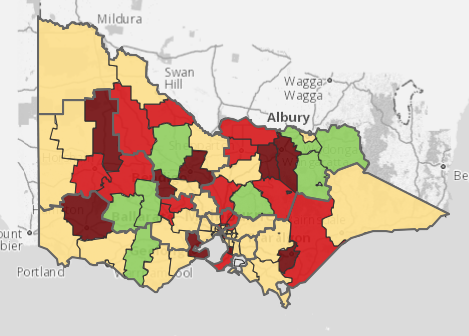 Source: Women’s Health Atlas
Women’s Mental Health During COVID-19
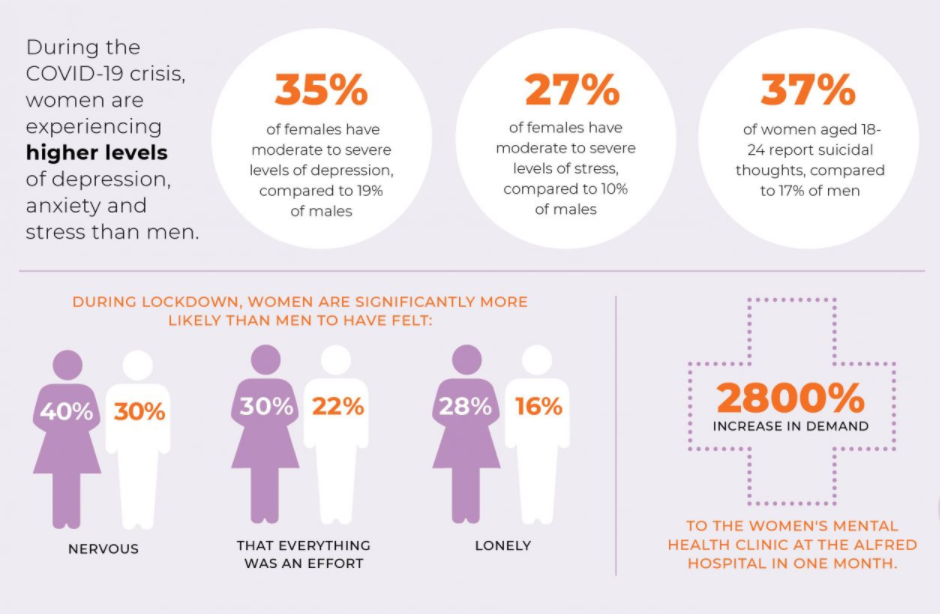 Chronic Disease and Avoidable Mortality
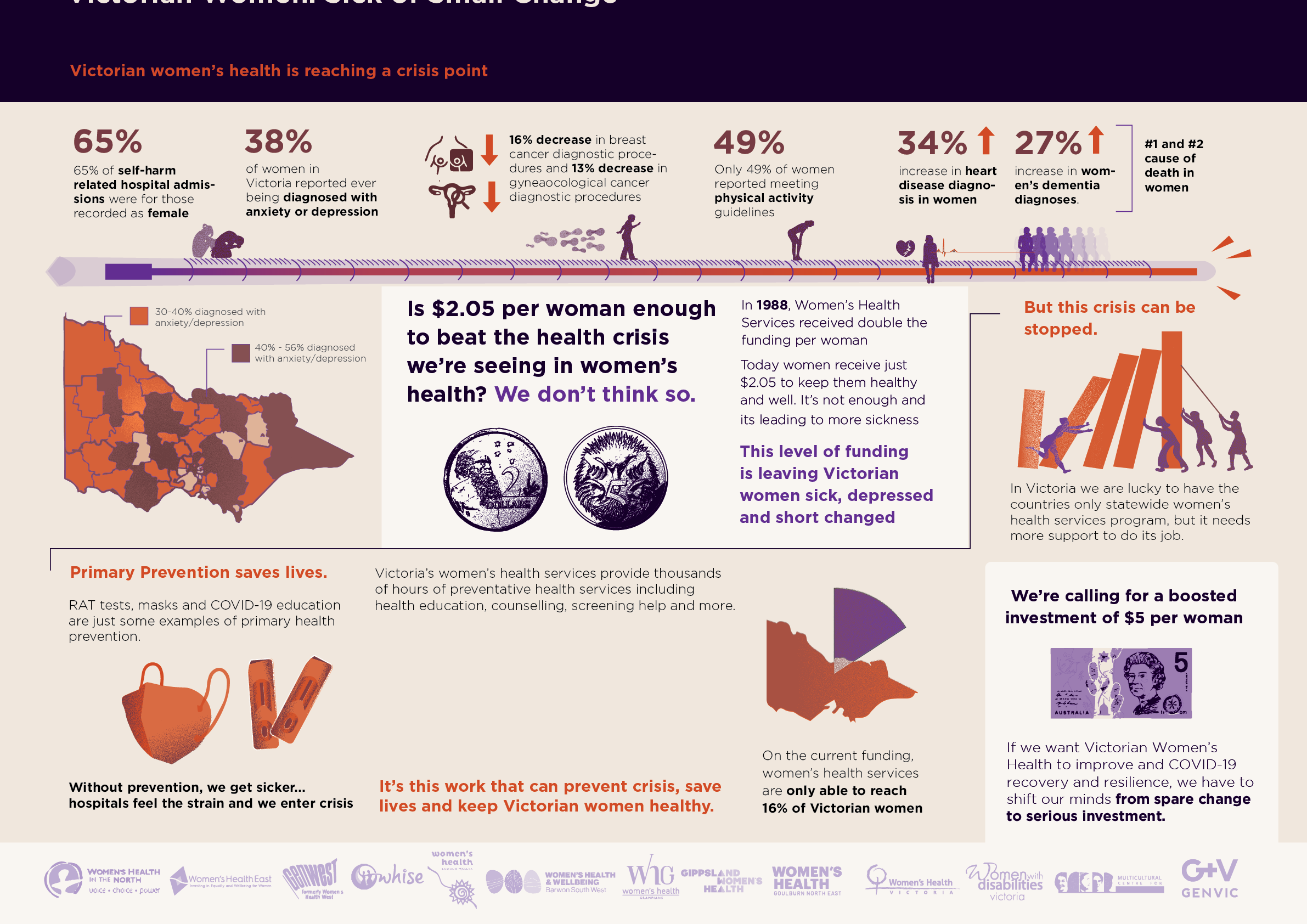 Cancer
Impact of COVID-19
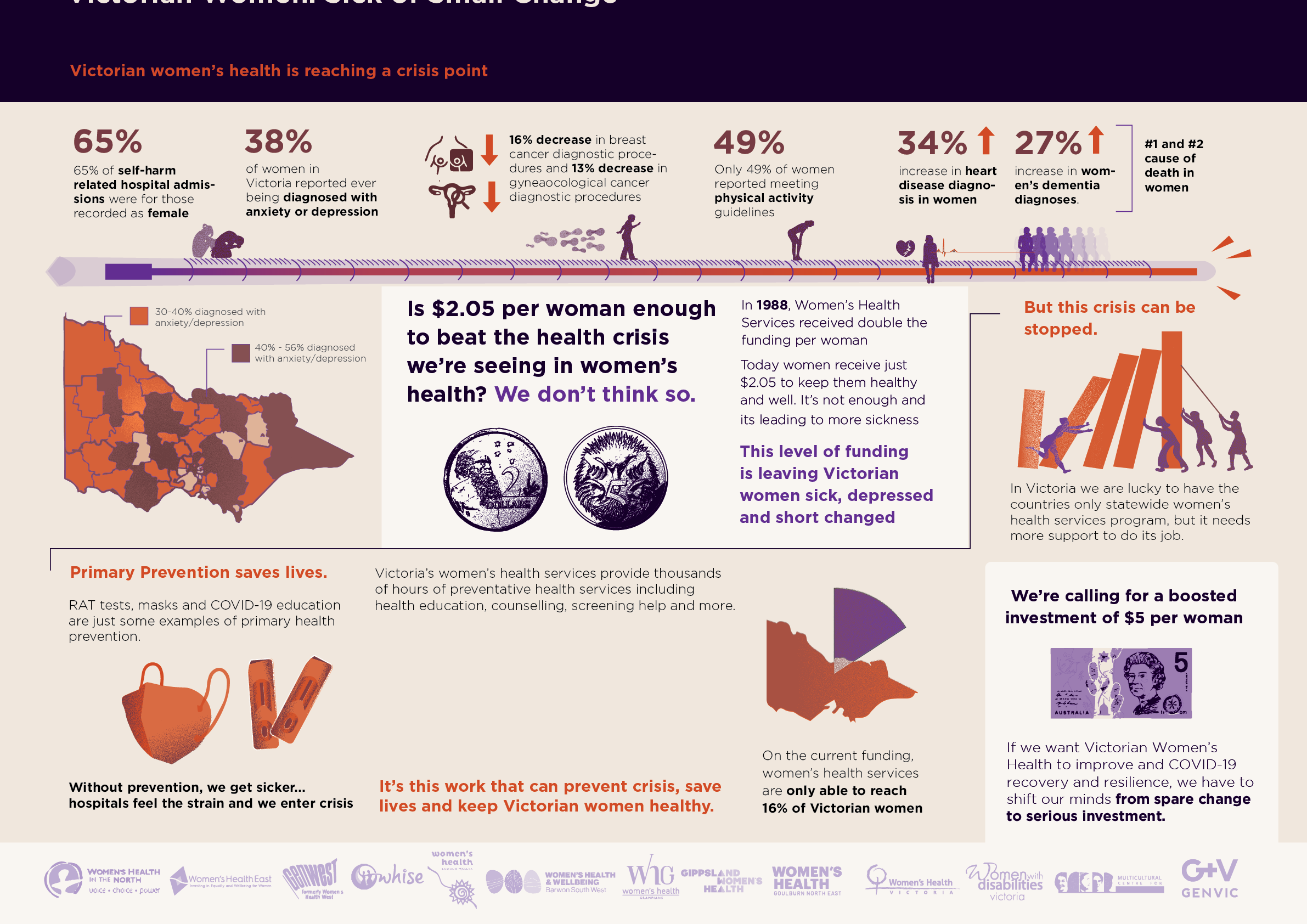 Not all women have equal access to cancer screening and treatment services, which increases their risk.
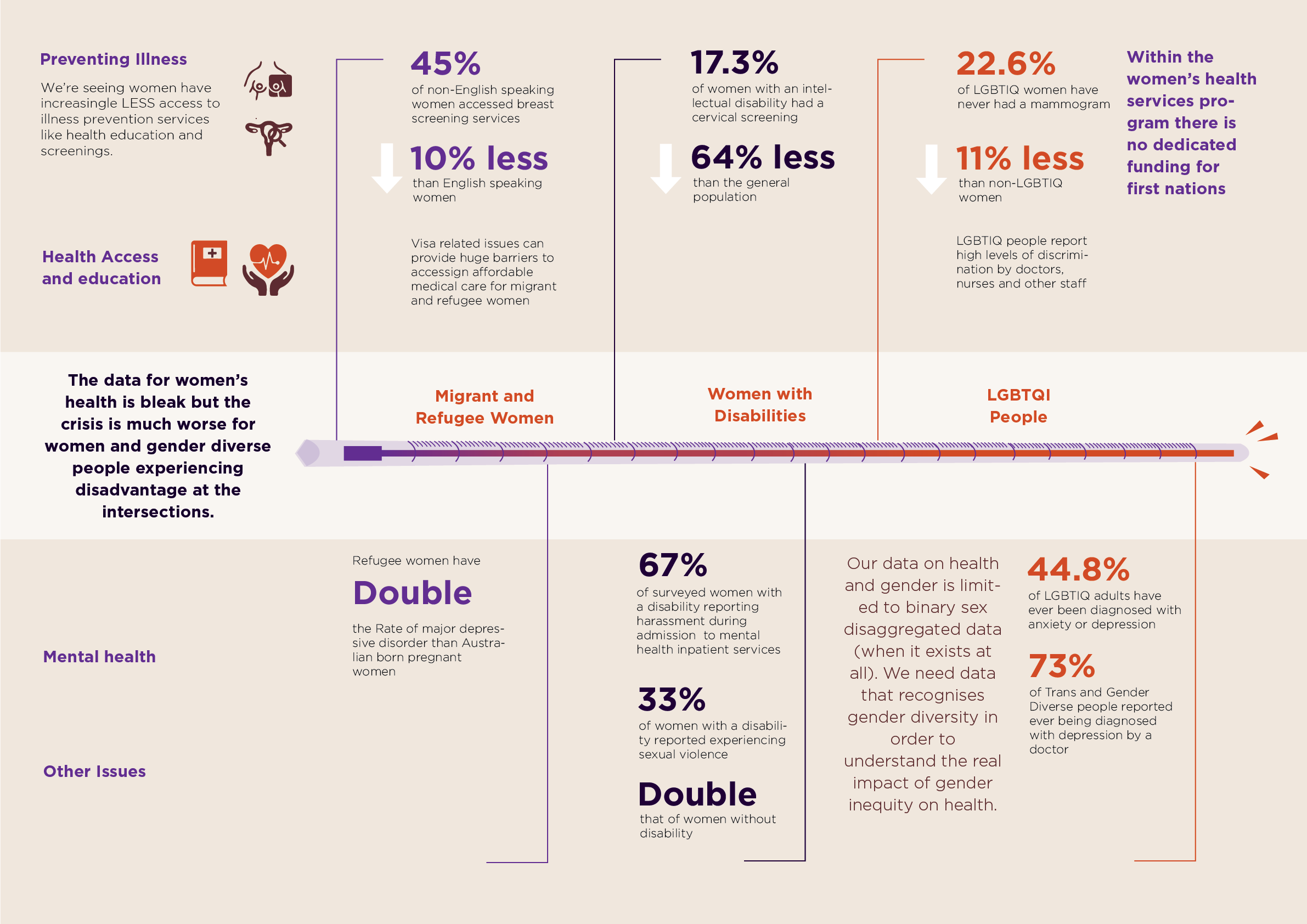 Current Funding
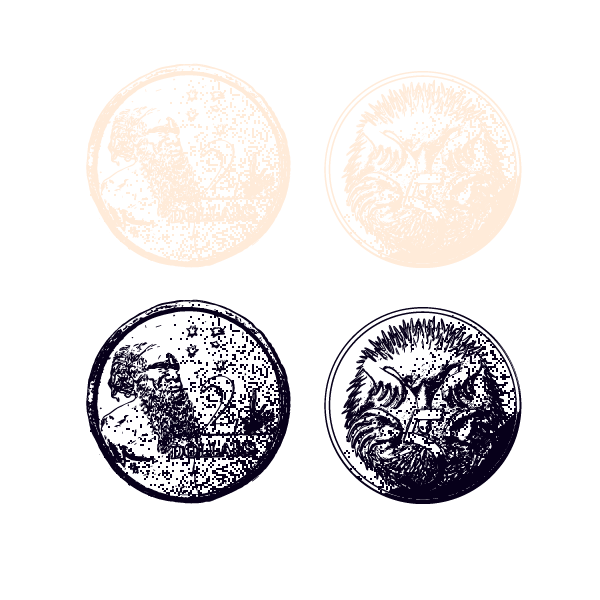 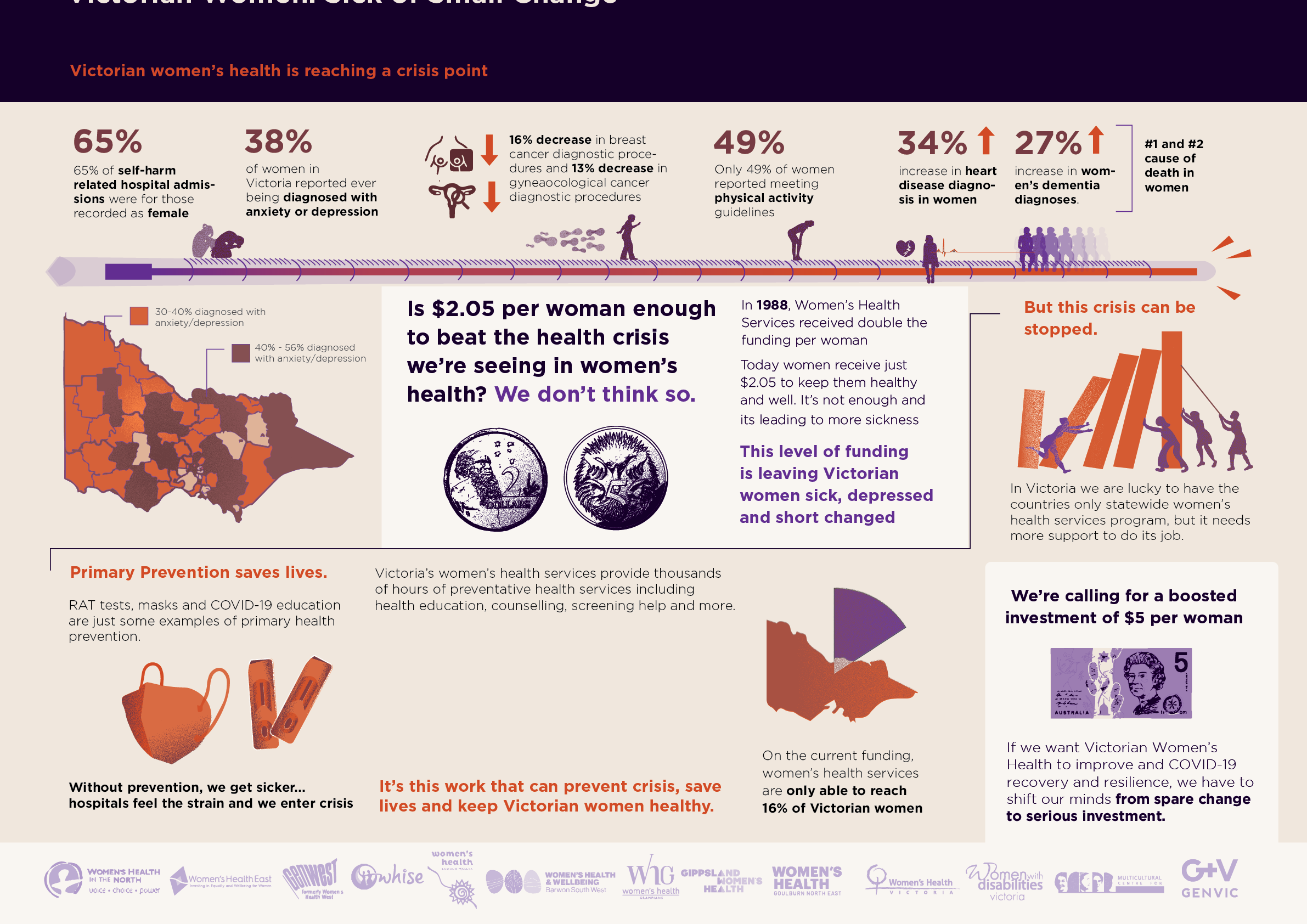 This level of illness will cost
$41.2 BILLION
Women’s health services only have $2.05 per Victorian Woman to prevent all of these emerging illnesses
They are only able to reach 16% of Victorian Women on this Funding
We are asking for real investment, not small change.
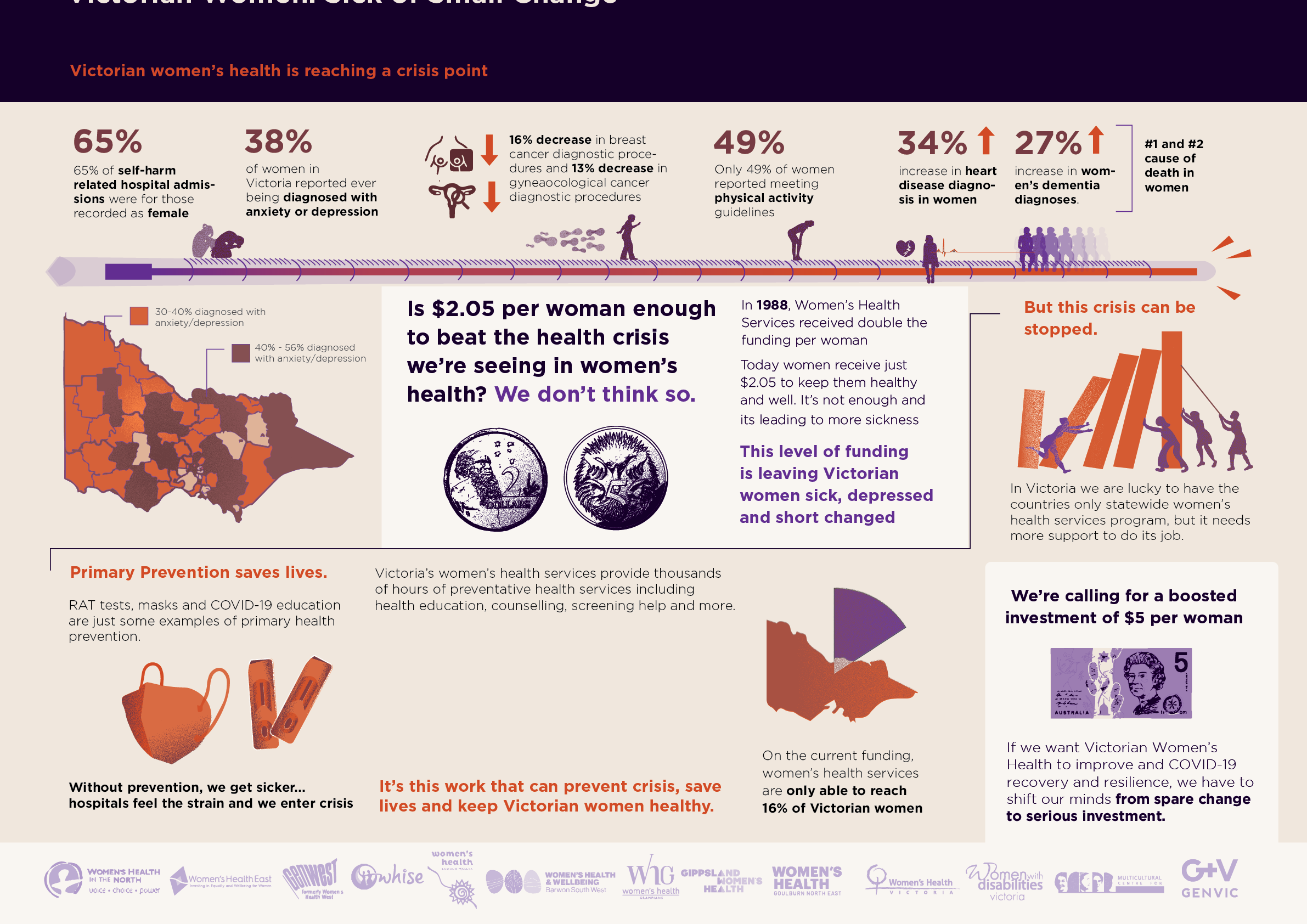 We are calling for a per woman increase of $5.75 to fund urgent health prevention and promotion programs and for first time, dedicated investments for women with disabilities, Indigenous women and LGBTIQ women and trans and gender diverse people, as well as a boost to migrant and refugee women.
+